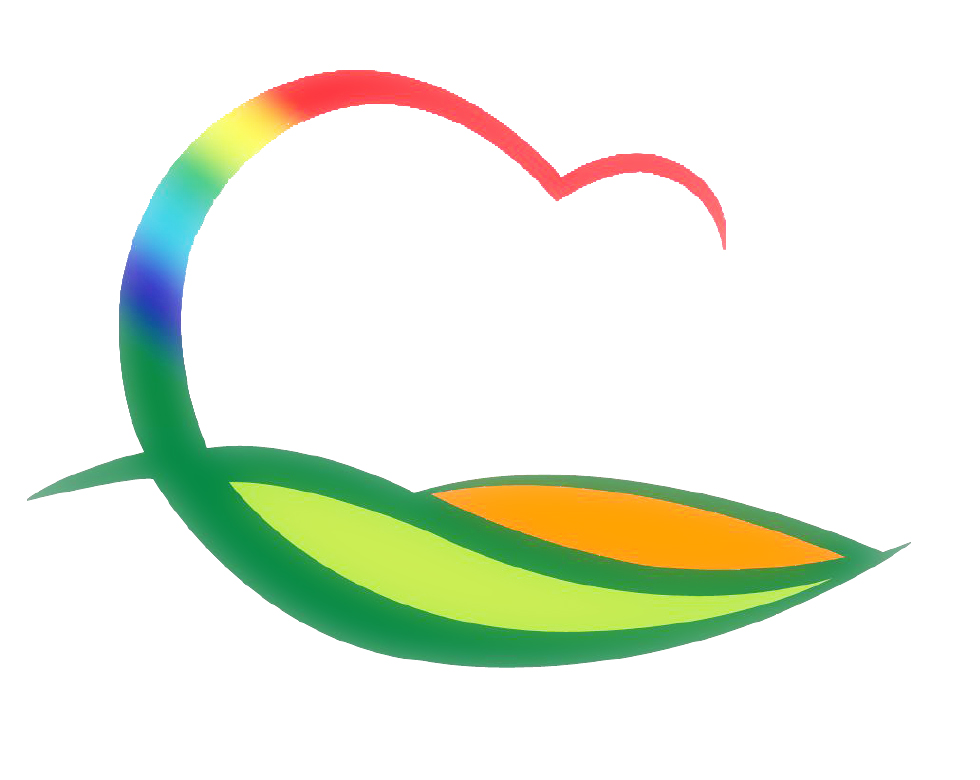 가 족 행 복 과
11-1. 2021년 4대 폭력 예방교육 
3. 1.(월) ~4. 30.(금) / 전 직원 / 사이버 강의 및 시청각 교육
4대폭력(성희롱,성폭력,성매매,가정폭력) 예방교육 실시
11-2. 여성안심보안관 기간제근로자 면접 및 채용
채용: 2명 / 면접 : 3. 25.(목) / 근무기간 : 4월 ~ 11월
공중화장실 등 불법촬영 몰래카메라 점검 기간제근로자 운영
11-3. 여성·아동 안심 귀갓길 조성사업 추진
2021. 2월 ~ 6월 / 영동읍 일원 / 여성 ·아동 안심 귀갓길 조성
여성 ·아동 안심 귀갓길 조성 관련 영동경찰서  사업 추진  협의 (2차)
11-4. 아동학대대응 정보연계협의체 회의
3. 11.(목) / 2층 상황실 / 7명
학대피해▪위기의심 아동 정보 공유, 협력방안 모색
11-5. 영동군민장학금 기탁식
3. 2.(화) 11:00 / 군수님실 / ㈜티엑스엔텍 300만원
※ 군수님 하실 일 : 기념촬영
11-6. 2021년 평생학습도시 지정 신청서 제출 
3.9(화) 까지 / 국가평생교육진흥원
11-7. 사회적거리두기 방역 이행 점검
3. 1.(월) ~ 3. 31.(일) / 점검반 : 식품안전팀장외 3명 
일반·휴게음식, 제과, 유흥, 목욕, 이미용, 대형마트, 숙박
야간(2~3회), 주간(수시) / 시설별 방역수칙 이행 여부
11-8. 21년 봄철(패류독소) 수산물 안전관리
3. 2.(화) / 점검반 : 식품안전팀장외 1명 
검사건수 : 3건
유해물질 안전성 검사
11-9. 21년 봄 신학기 학교 및 유치원 급식 식중독예방 합동점검
3. 8.(월) ~ 3. 12.(금) / 영동초 외 학교급식소 14개소
점검반 : 2명(식품안전팀1, 영동교육지원청1) 
식중독 예방을 위한 위생취약학교(기숙형학교) 우선관리
11-10. 21년 식중독 발생 신속보고 모의훈련 실시
사전 연습 : 3. 19.(금) 09:00 / 본 훈련 : 3.23.(화) 09:00
점검대상 : 집단급식소 1개소
식중독 발생 상황 식중독발생 보고관리시스템에 신속한 등록
11-11. 어린이기호식품 조리판매업소 지도점검
3. 25.(목) ~ 3. 26.(금) / 점검반 : 식품안전팀1, 전담관리원8 
관내 어린이기호식품 조리판매업소 49개소
어린이기호식품 조리판매업소 위생점검 등